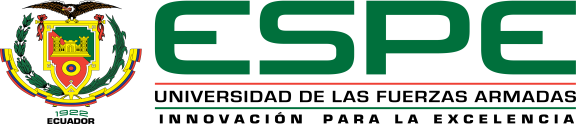 TEMA: “ELABORACIÓN E IMPLEMENTACIÓN  DE UN PLAN DE MARKETING PARA LA COOPERATIVA DE AHORRO Y CRÉDITO “COOPEMPRENDER”LTDA  EN LA PARROQUIA DE EL QUINCHE, PARA EL AÑO 2016”
 
AUTOR: VIVIANA PAMELA LÓPEZ CHIPANTIZA.
 

MAYO 2016
Es un Cooperativa de Ahorro y Crédito controlada por la “SEPS”
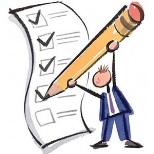 GENERALIDADES
Su actividad principal es la intermediación financiera
SLOGAN:
UNA COOPERATIVA A SU NIVEL..
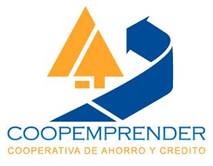 Tiene aproximadamente 5 años de funcionamiento en el mercado
Actualmente posee alrededor de 950 socios y 200  clientes
Esta ubicada en la Parroquia de El Quinche,  provincia de Pichincha
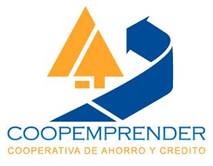 Misión:
 
 “Realizar intermediación financiera  de alta calidad y prestancia; conjuntamente con servicios complementarios que satisfacen las necesidades de sus socios y clientes.”
Visión:

Al año 2021, ser una institución financiera sólida, solvente y ágil; reconocida y  distinguida  a nivel nacional por el cumplimiento de sus obligaciones con  sus socios y el país.
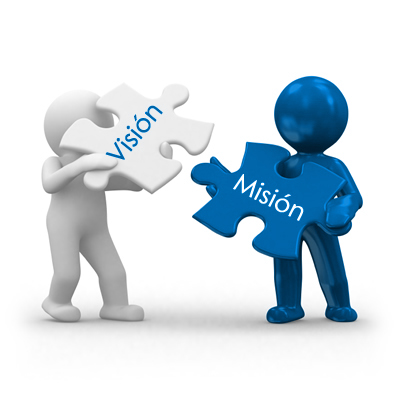 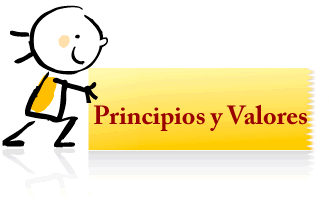 Trabajo en equipo

Disciplina

Estabilidad

Iniciativa

Honestidad

Seguridad y solvencia
ORGANIGRAMA ESTRUCTURAL DE LA COOPERATIVA DE AHORRO Y CRÉDITO “COOPEMPRENDER”LTDA
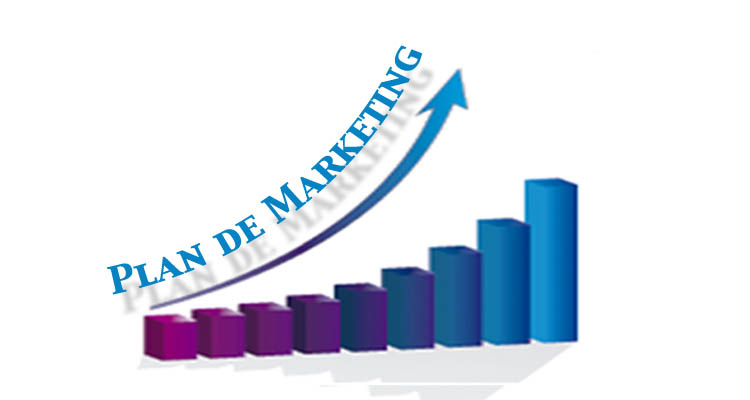 Se dibuja como un aspecto clave de la estrategia empresarial
Conocer:
El alcance y contenido del plan de marketing
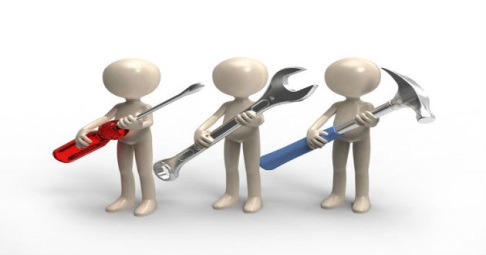 Ha utilizarse en su elaboración
Estrategias que se pueden desarrollar
Para que el plan de marketing contribuya a lograr los objetivos planteados
Son aspectos básicos que se debe tener en cuenta
IMPORTANCIA Y JUSTIFICACIÓN
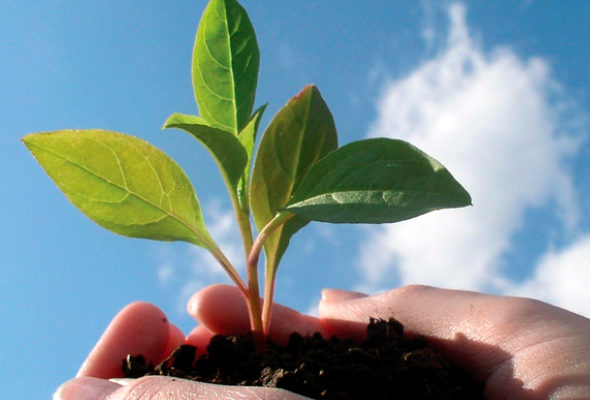 CRECIMIENTO
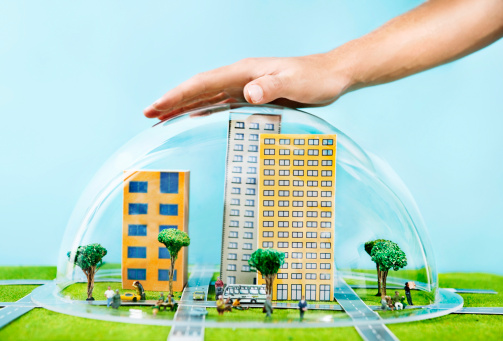 EMPRESAS  Y NEGOCIOS EN GENERAL
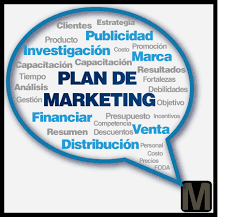 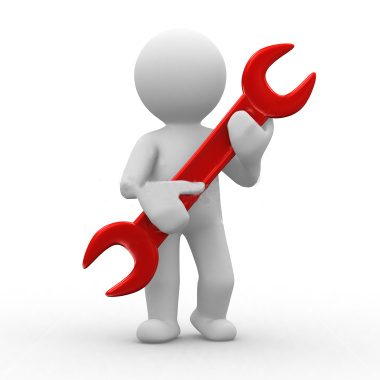 VINCULADO CON
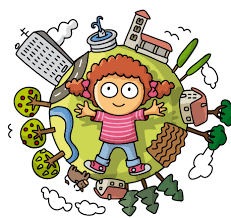 HERRAMIENTA
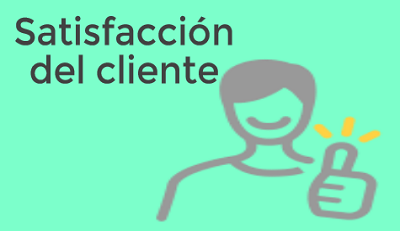 ENTORNO
DESARROLLAR ESTRATEGIAS
SE ENFRENTA A NUEVOS RETOS
ANÁLISIS SITUACIONAL DEL MERCADO
INVESTIGACIÓN DE MERCADOS
Objetivo: Investigar y conocer el grado de posicionamiento, las necesidades y bienestar de los clientes en relación al servicio financiero que ofrece la Cooperativa de Ahorro y Crédito “COOPEMPRENDER” Ltda, en la parroquia de El Quinche.
El Segmento de mercado está dado por todas las personas que se encuentran inmersos en la Población Económicamente Activa ¨PEA¨ de la parroquia de El Quinche, PEA es el principal indicador de la oferta de mano de obra en una sociedad, según datos del Instituto Nacional de Estadísticas y Censos
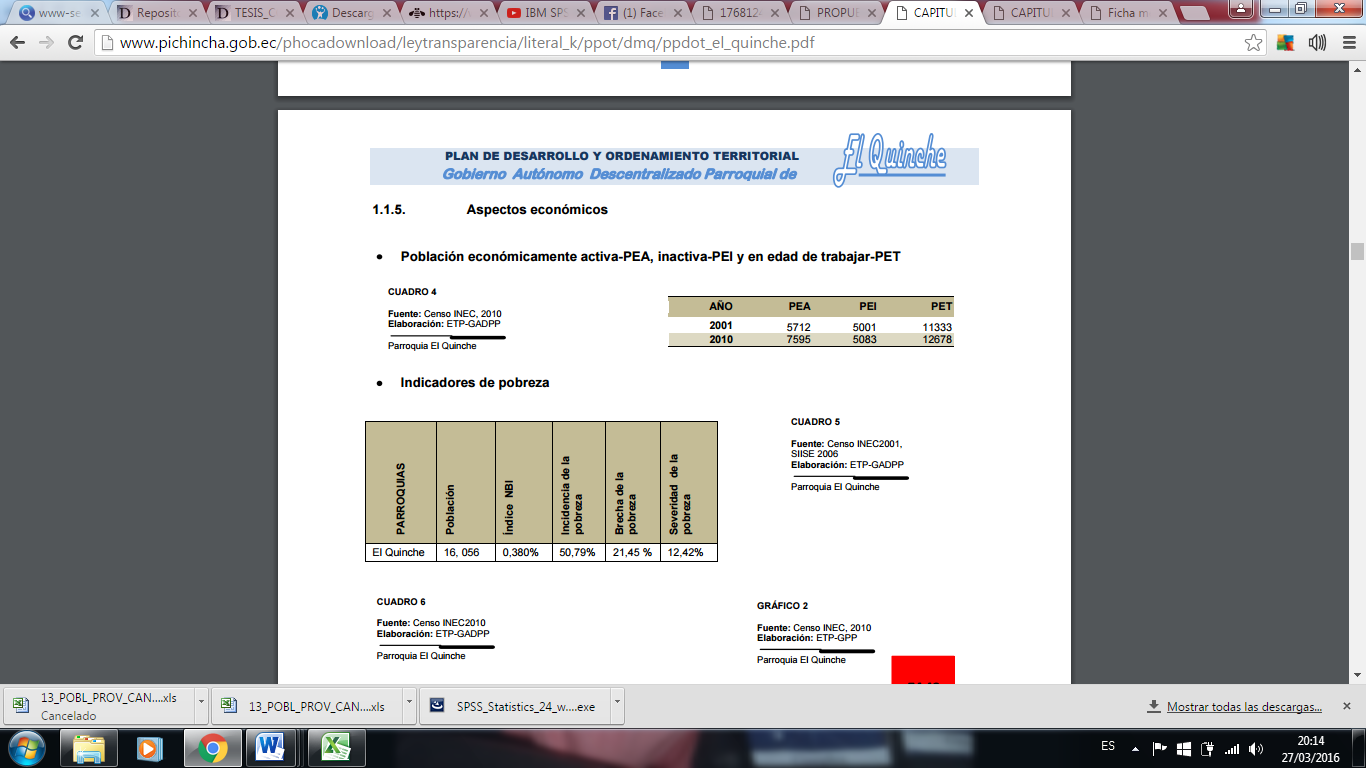 Tamaño del universo:
7.595 habitantes
TÉCNICA DE MUESTREO
Aleatoria Simple.- (al azar), en las afueras y sus alrededores de las entidades financieras de la parroquia de El Quinche,.
N = 7.595
Z= 1,96
p=0,8
q=0,2
e=0,05
TÉCNICA A UTILIZAR: ENCUESTAS
n= 238 encuestas.
RESULTADOS DE LA INVESTIGACIÓN
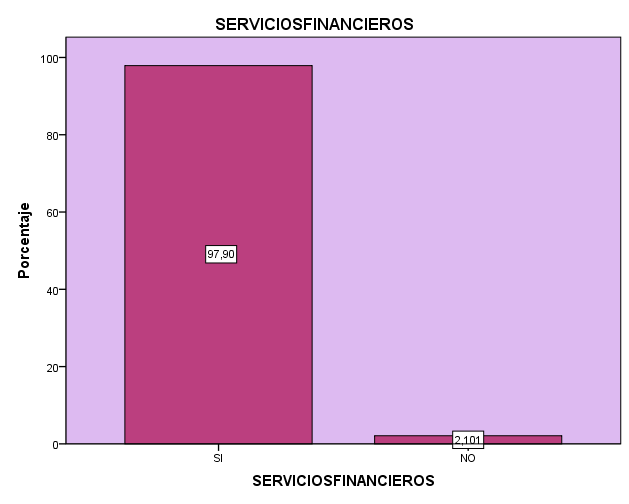 PRODUCTO FINANCIERO QUE MÁS UTILIZA
97.90 %
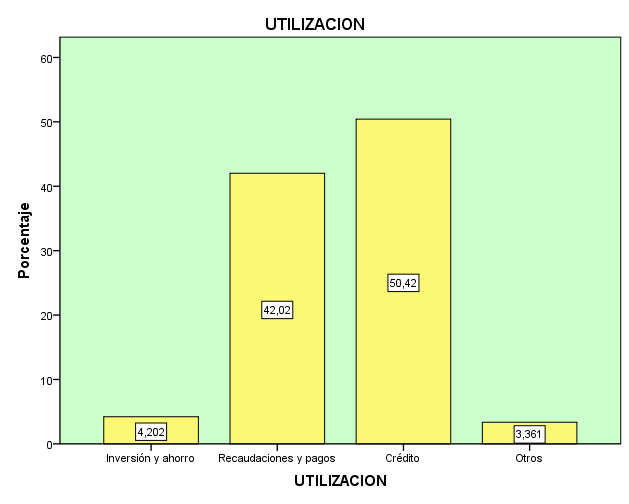 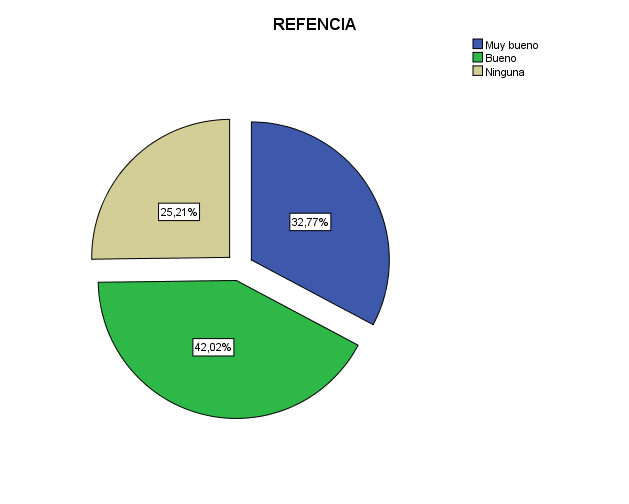 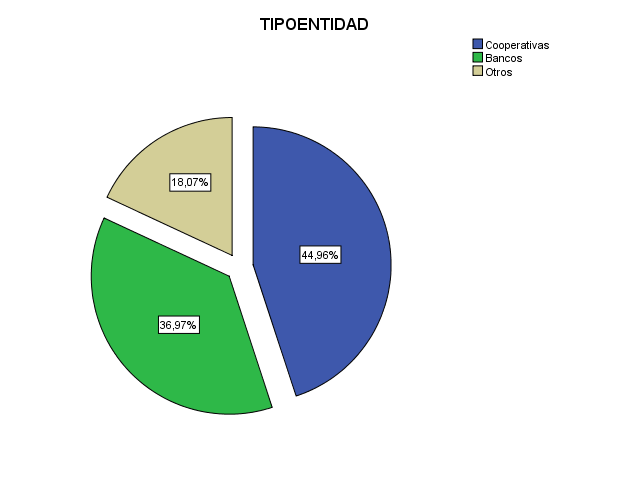 QUE REFERENCIAS HA ESCUCHADO USTED DE COOPEMPRENDER
TIPO DE ENTIDAD QUE PREFIEREN PARA REALIZAR LAS TRANSACCIONES FINANCIERAS
50,42 %
32.97%
40.96%
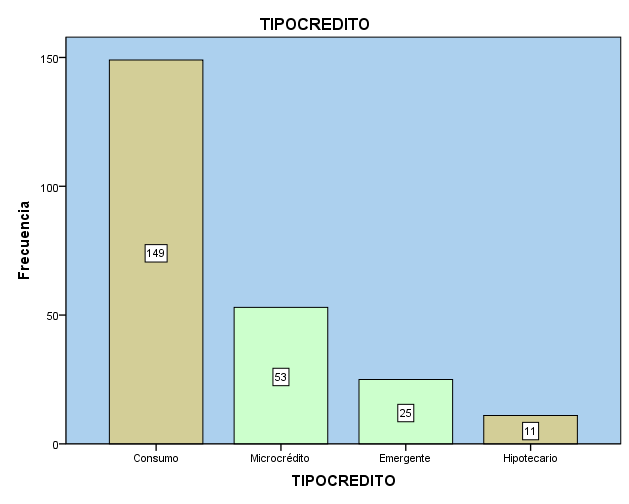 TIPO DE CRÉDITO QUE MÁS DEMANDA
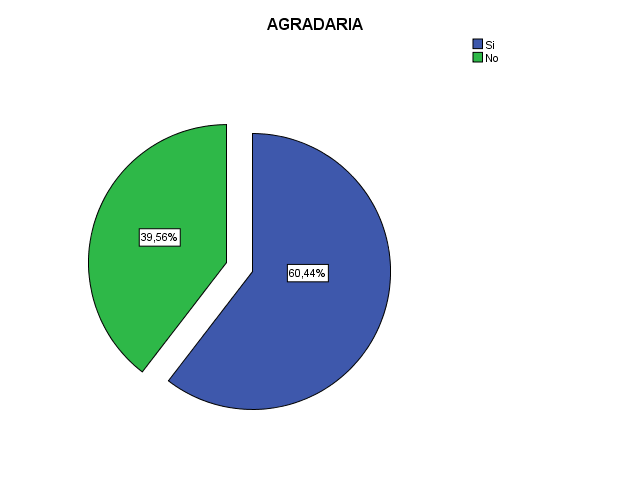 62.60%
LE AGRADARÍA SER SOCIO DE COOPEMPRENDER
60.44%
ANÁLISIS DEL MICRO AMBIENTE
Dentro de este análisis se aplico el modelo de las cinco fuerzas de Porter.
Este modelo establece un marco para analizar el nivel de competencia, y poder desarrollar una estrategia de negocio.
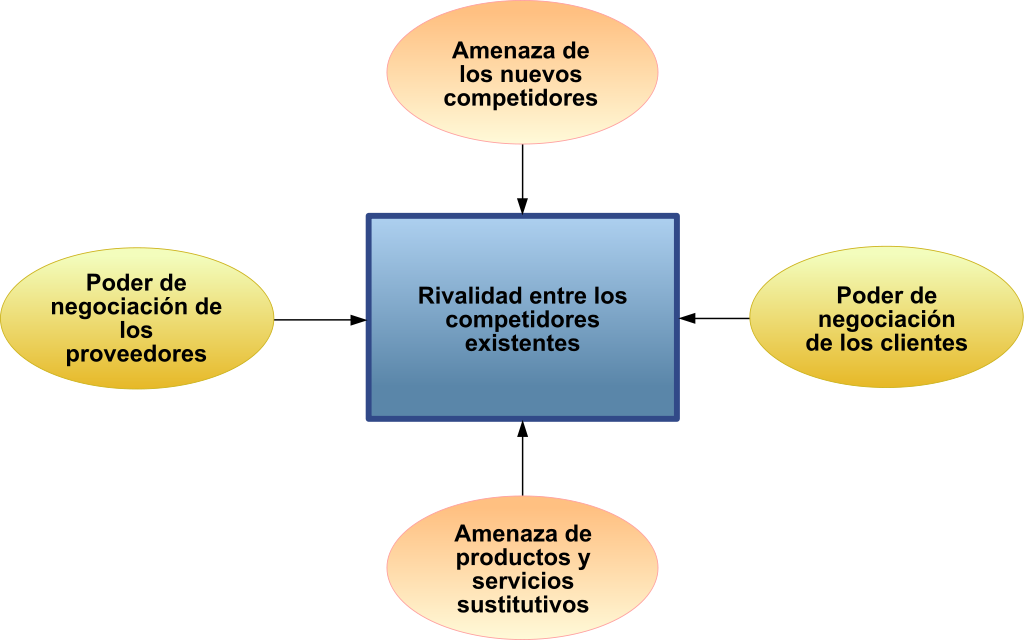 (F1) Poder de negociación de los Socios o Clientes
(F2) Poder de negociación de los Proveedores
(F3) Amenaza de nuevos competidores entrantes
Forma directa y personalizada
Los proveedores es la clave para el éxito de toda organización
Constituyen una amenaza
La Cooperativa cuenta con convenios con instituciones para pago de nóminas
Son las firmas que proporcionan los recursos requeridos para el funcionamiento de la  cooperativa
Por lo que la Cooperativa deberá protegerse, creando barreras de entrada
Ofrece a sus socios una amplia gama de servicios
Los principales proveedores de COOPEMPRENDER LTDA son:
Estableciendo políticas en que permita crecer como cooperativa, así como ser mas competitiva en cuanto a  tasas de interés, servicio y atención al socio.
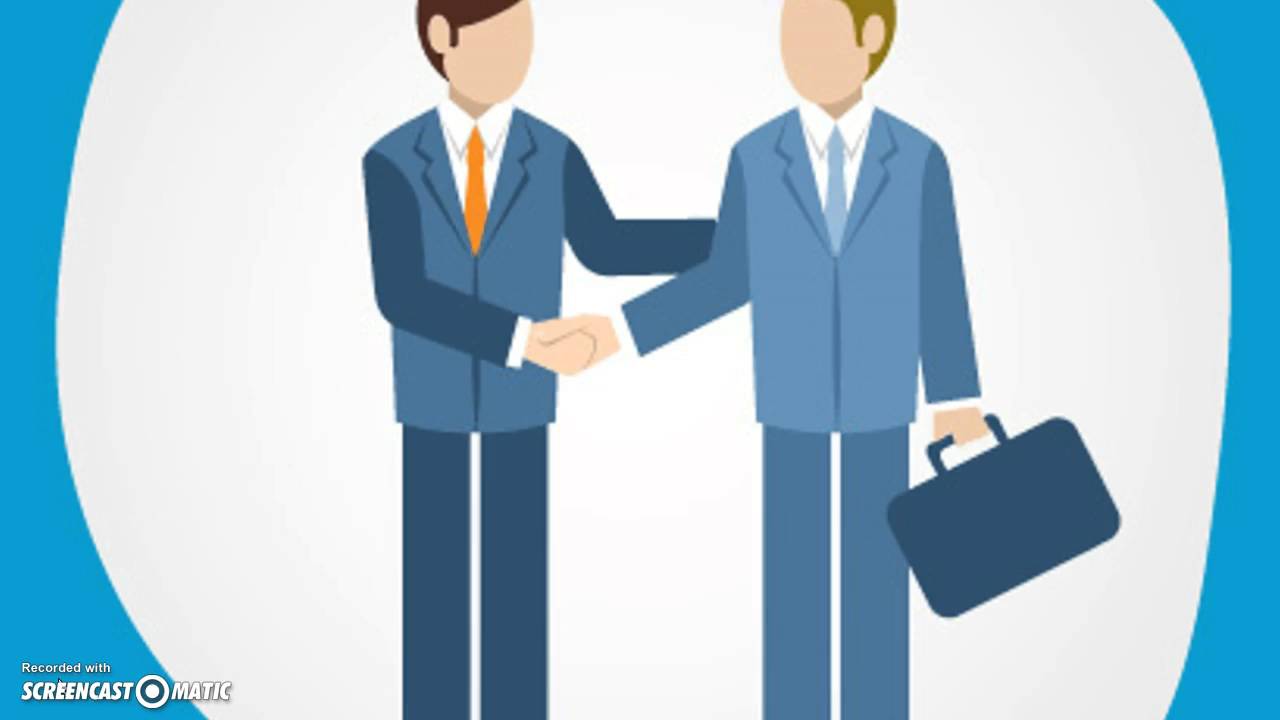 (F4) Amenaza de productos sustitutos
(F5) Rivalidad entre los competidores
Los servicios sustitutos son servicios semejantes a los que ofrece la Cooperativa “COOPEMPRENDER” Ltda.
En la Parroquia de El Quinche existen actualmente tres competidores en el mismo ámbito financiero que son:
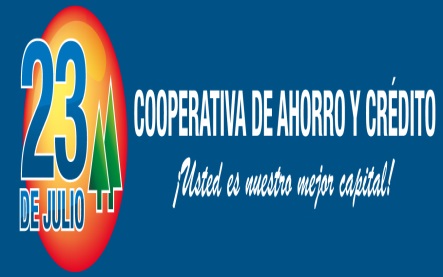 Bancos, cajas comunales,  corresponsales no bancarios.
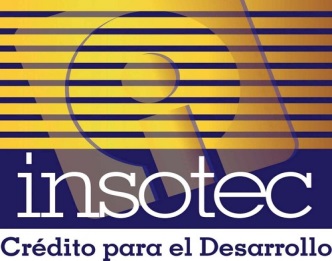 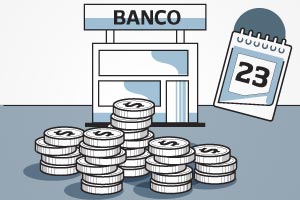 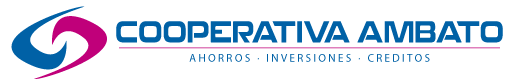 FODA “COOPEMPRENDER” Ltda.
DESARROLLO DEL PLAN DE MARKETING
Objetivo General.-
Mejorar el posicionamiento y la participación de la  Cooperativa de Ahorro y Crédito “COOPEMPRENDER” Ltda. en el mercado local,  mediante la elaboración e implementación de un plan de marketing.
Objetivos Específicos.-

*Incrementar en un 15,02 % la cartera de créditos para el año 2016.

*Incrementar en un 10.65% las obligaciones con el público (captaciones) para el año 2016

*Incrementar para el año 2016 en un 10%  del promedio  la nómina de socios y relacionados, con relación al año 2015.

*Incrementar para el año 2016 en un 5% del promedio total anual de los servicios complementarios que ofrece la Cooperativa, con relación al año 2015.
EL MARKETING MIX
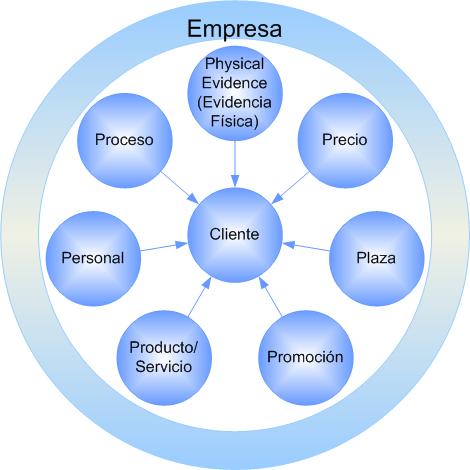 PRODUCTO O SERVICIO:
CARTERA DE CRÉDITOS:
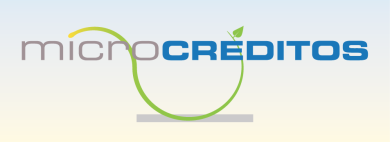 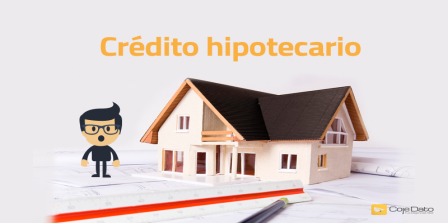 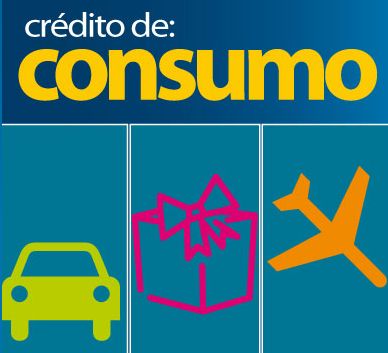 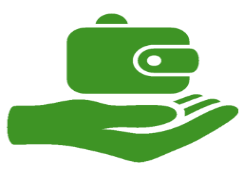 Créditos Especiales:
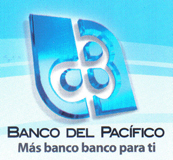 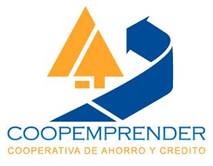 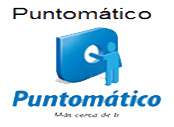 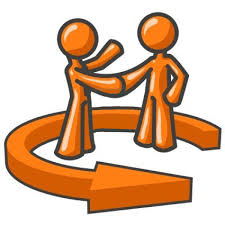 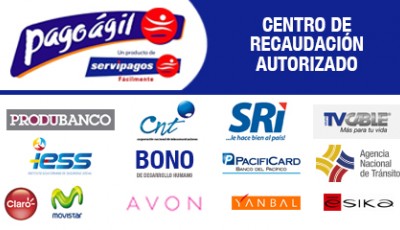 CONVENIO
* Transferencias Interbancarias
*Cobros de pensiones jubilares
*Cobros de montepíos
*Pagos de sueldos del sector público
*Pago de bonos de desarrollo humano
*Recaudaciones de pensiones alimenticias
OBLIGACIONES CON EL PÚBLICO
Son obligaciones que tiene la cooperativa con  sus socios o inversionistas por el uso de los recursos monetarios.
“COOPEMPRENDER” Ltda. Paga tasas de interés atractivas dentro de los lineamientos permitidos por la ley.
Dentro de las cuales la cooperativa “Coopemprender” Ltda. Ofrece los siguientes tipos de cuentas:
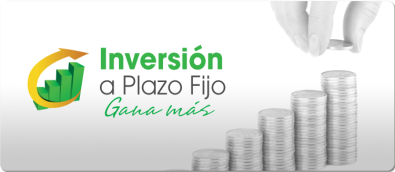 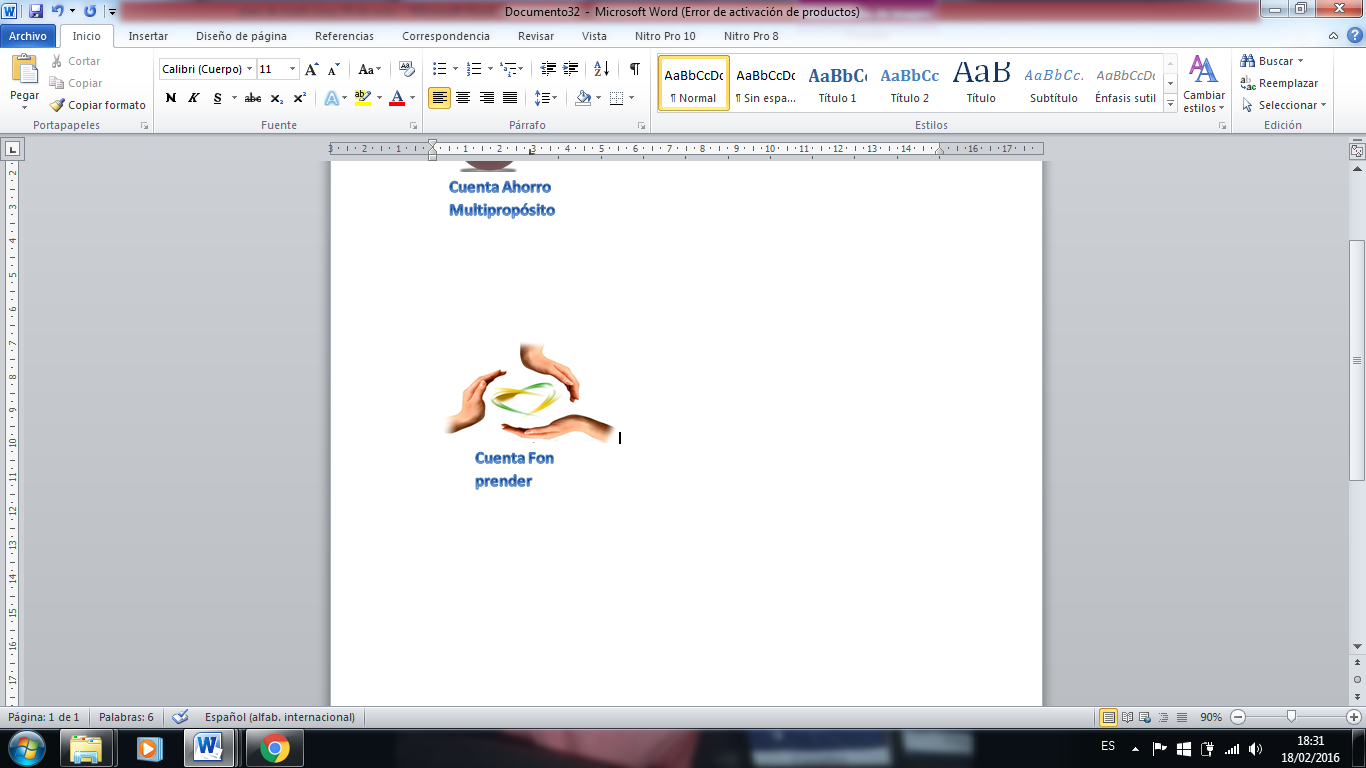 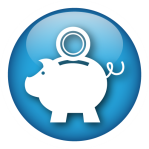 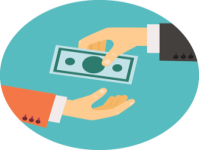 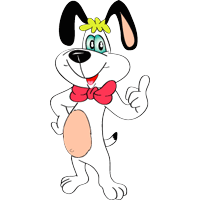 CUENTA AHORRA TU DÉCIMO TERCERO
CUENTA AHORRA TU DÉCIMO CUARTO
CUENTA DE AHORRO INFANTIL:
CUENTA FON EMPPRENDER
Exclusivamente para el ahorro del décimo tercer sueldo
Exclusivo para el ahorro del décimo cuarto sueldo
Ahorro del fondo de reserva
PRECIO:
Es el valor monetario que se le otorga al producto, es decir, lo que el cliente deberá pagar para adquirir los beneficios del mismo.
TABLA DE INTERES PASIVAS COOPERATIVA DE AHORROS Y CRÉDITO “COOPEMPRENDER”LTDA.
TABLA DE INTERES ACTIVAS COOPERATIVA DE AHORROS Y CRÉDITO “COOPEMPRENDER”LTDA.
PROMOCIÓN:
La actividad promocional que la cooperativa va a utilizar para captar clientes podemos mencionar:
Premios y regalos (rifas, sorteos)
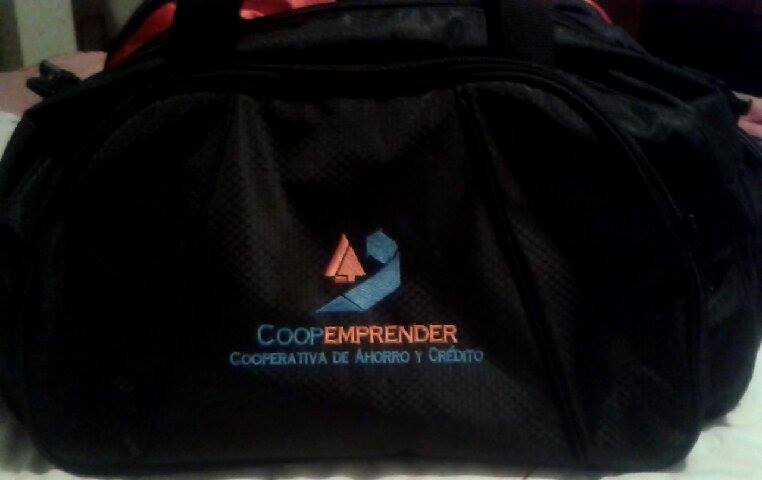 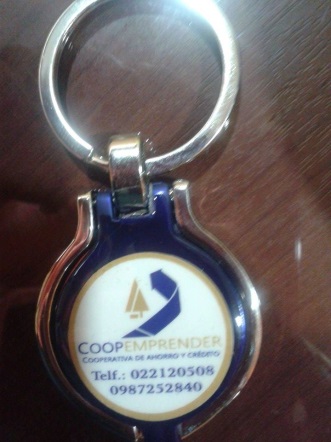 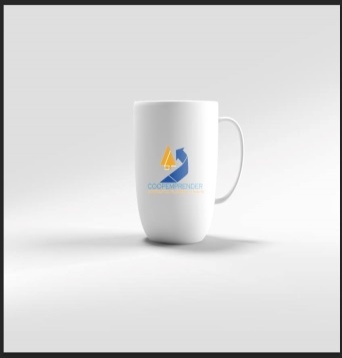 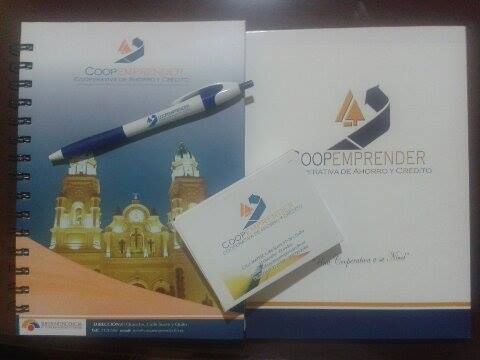 PUBLICIDAD:
Entre las principales actividades publicitarias  que propongo a la cooperativa son:

*Participación en exposiciones o eventos sociales
*Patrocinio en actividades deportivas
*Marketing de puerta a puerta, para realizar convenios con empresas e instituciones.
*Salidas publicitarias al centro de la parroquia
MATERIALES  PUBLICITARIOS:
Diseño de hojas volantes
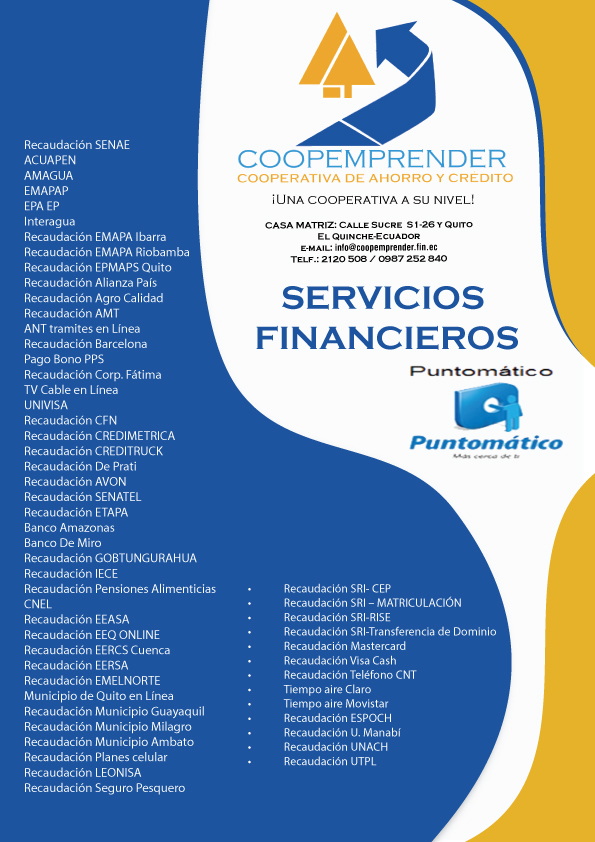 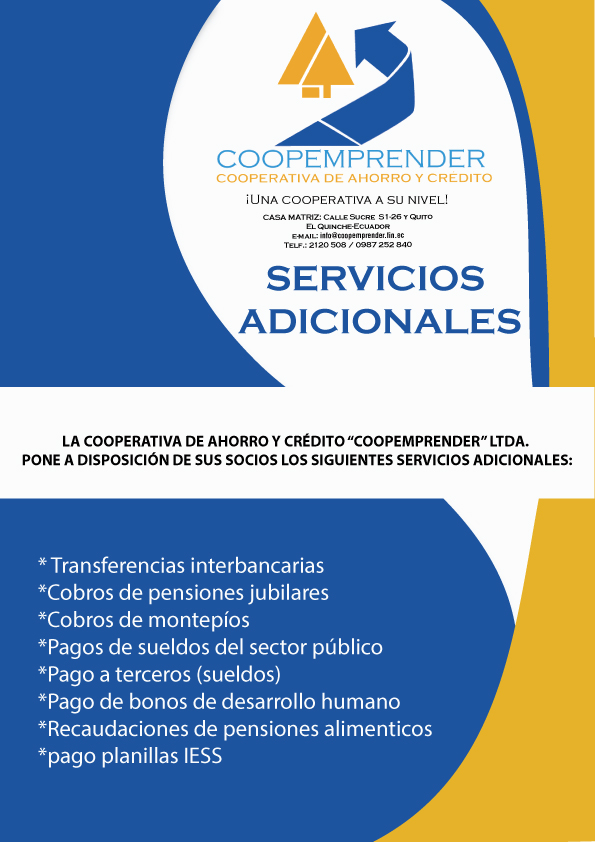 DISEÑO DÌPTICO CRÉDITOS
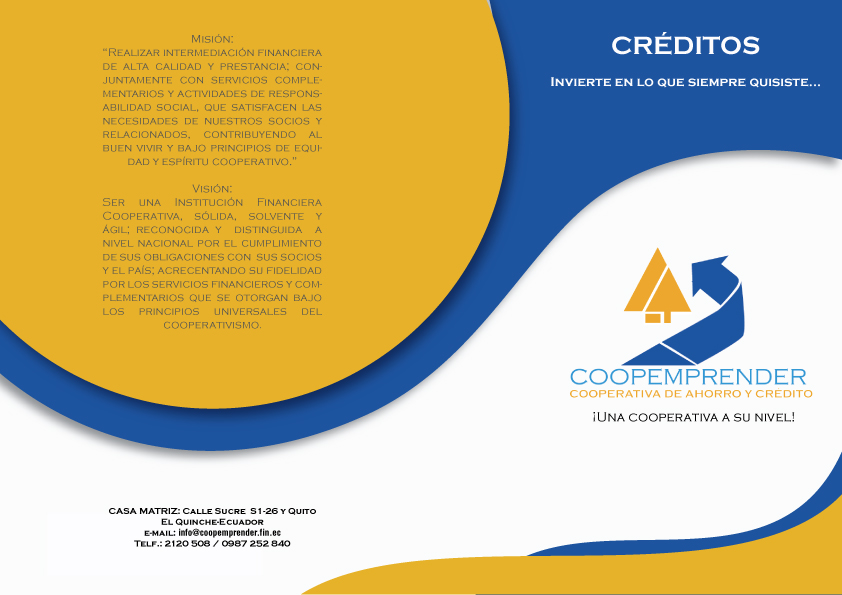 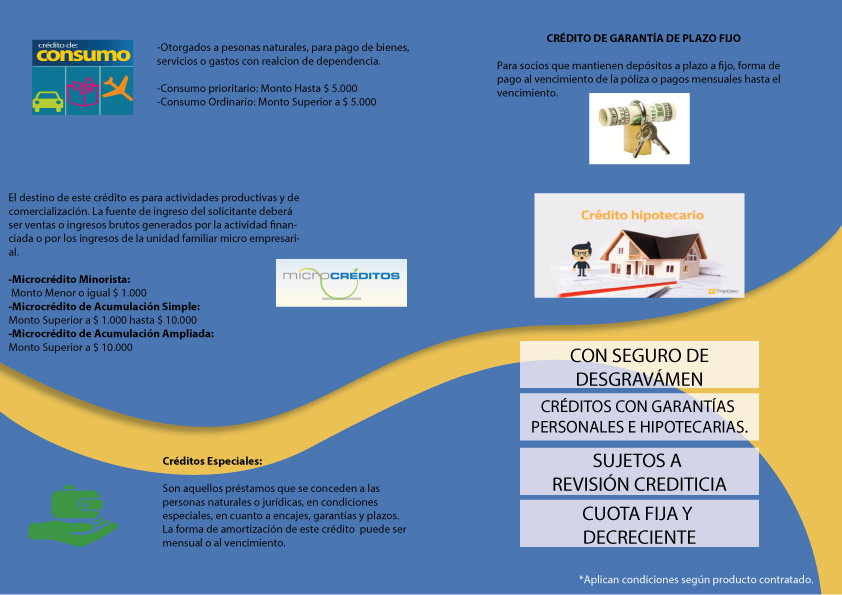 LADO UNO
LADO DOS
DISEÑO DÌPTICO CUENTAS
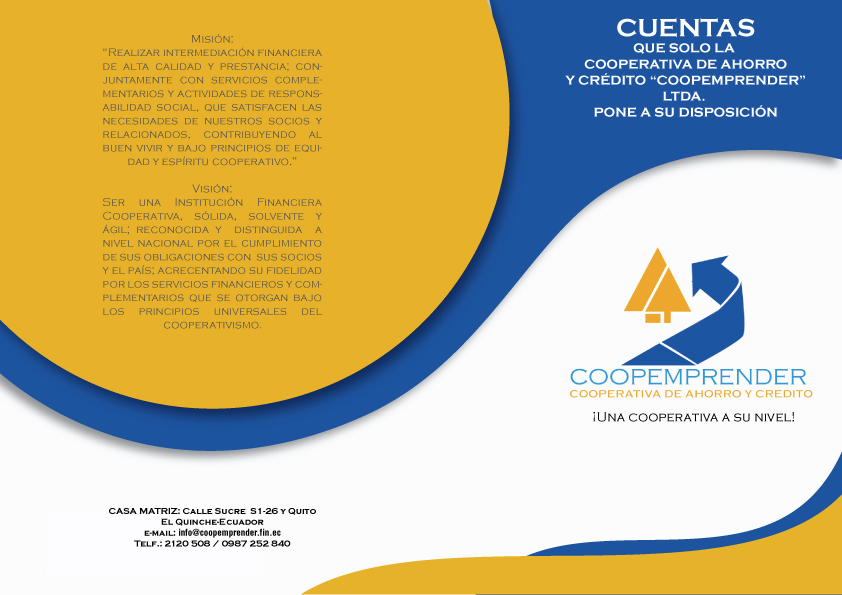 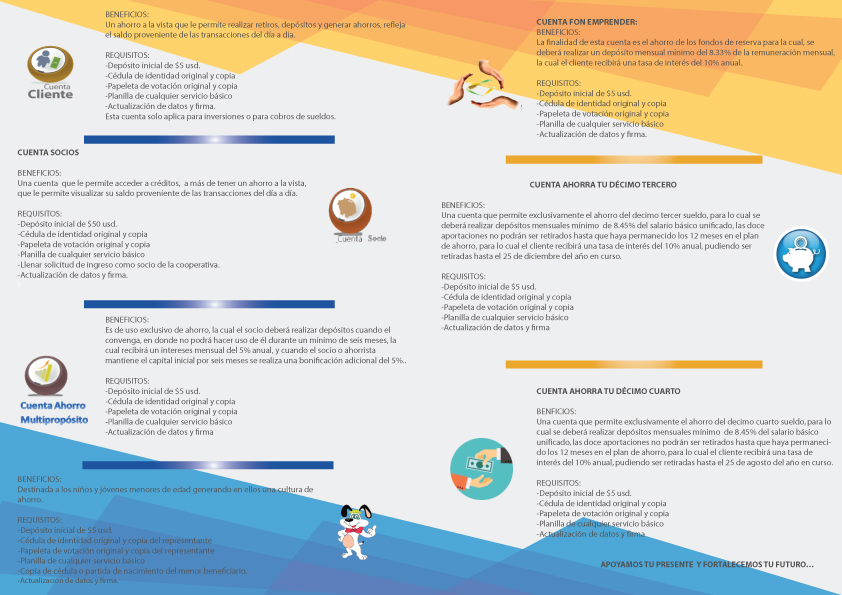 LADO UNO
LADO DOS
DISEÑO DE VOLANTES AHORRA TÚ DÉCIMO TERCERO
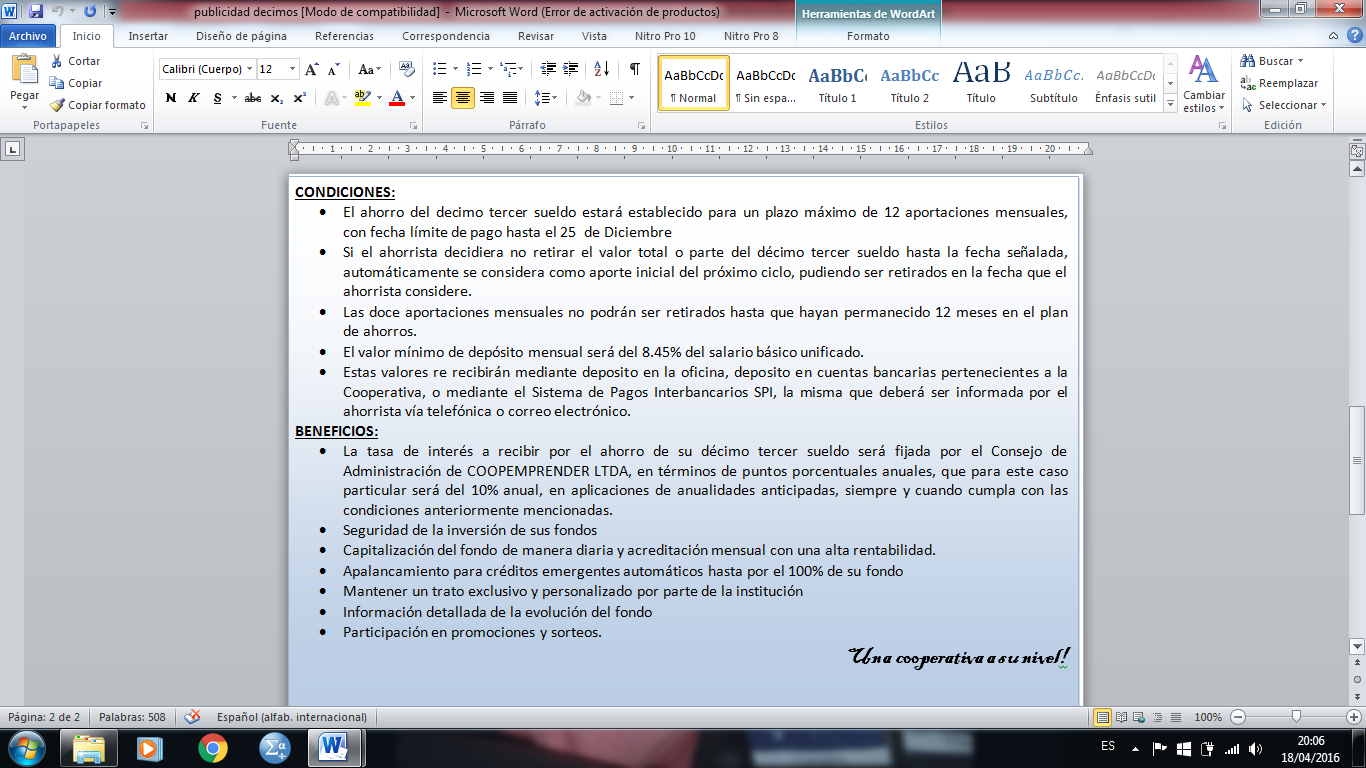 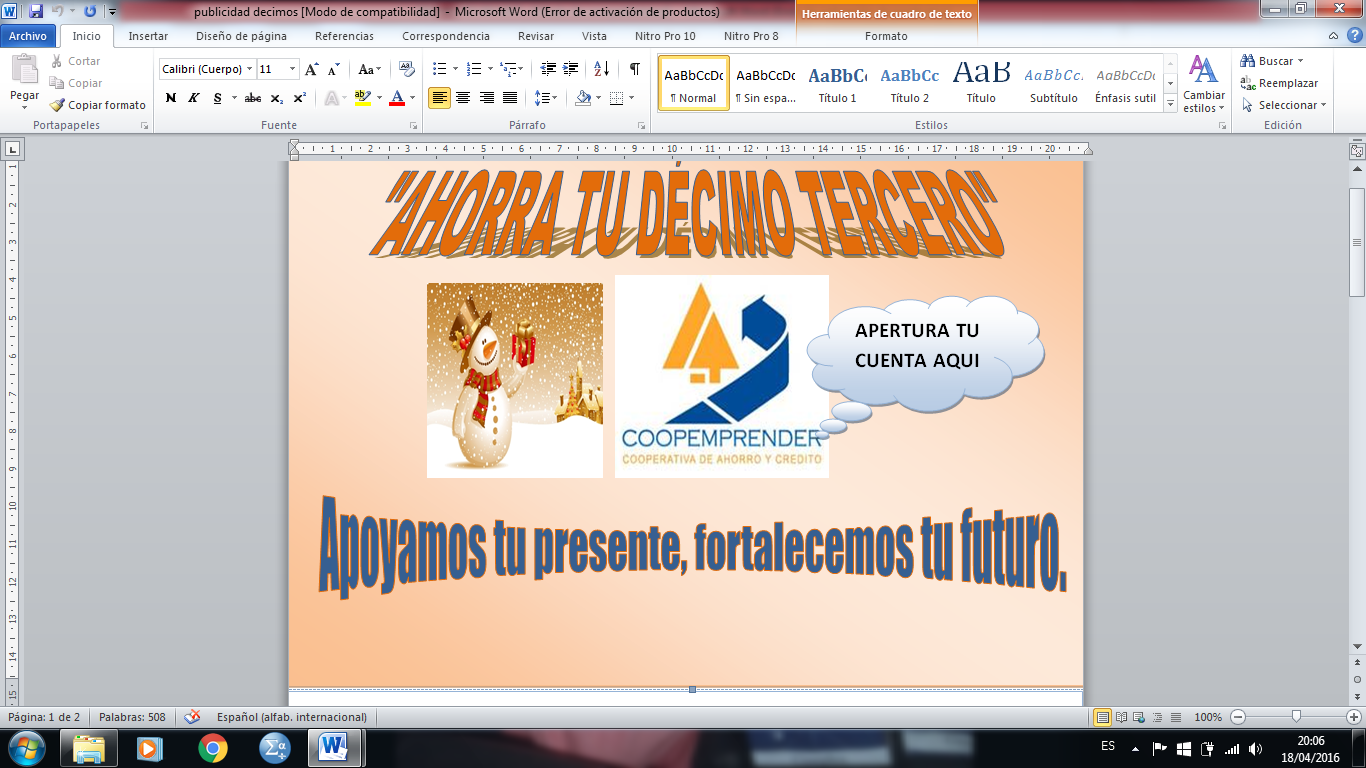 ANVERSO
REVERSO
DISEÑO DE ALCANCÍAS
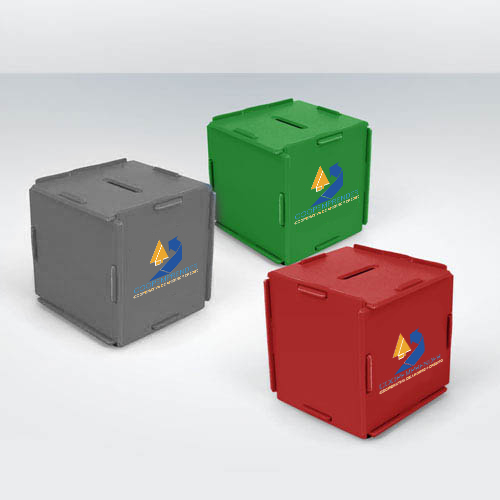 DISEÑO DE ADHESIVO PARA VEHÍCULOS
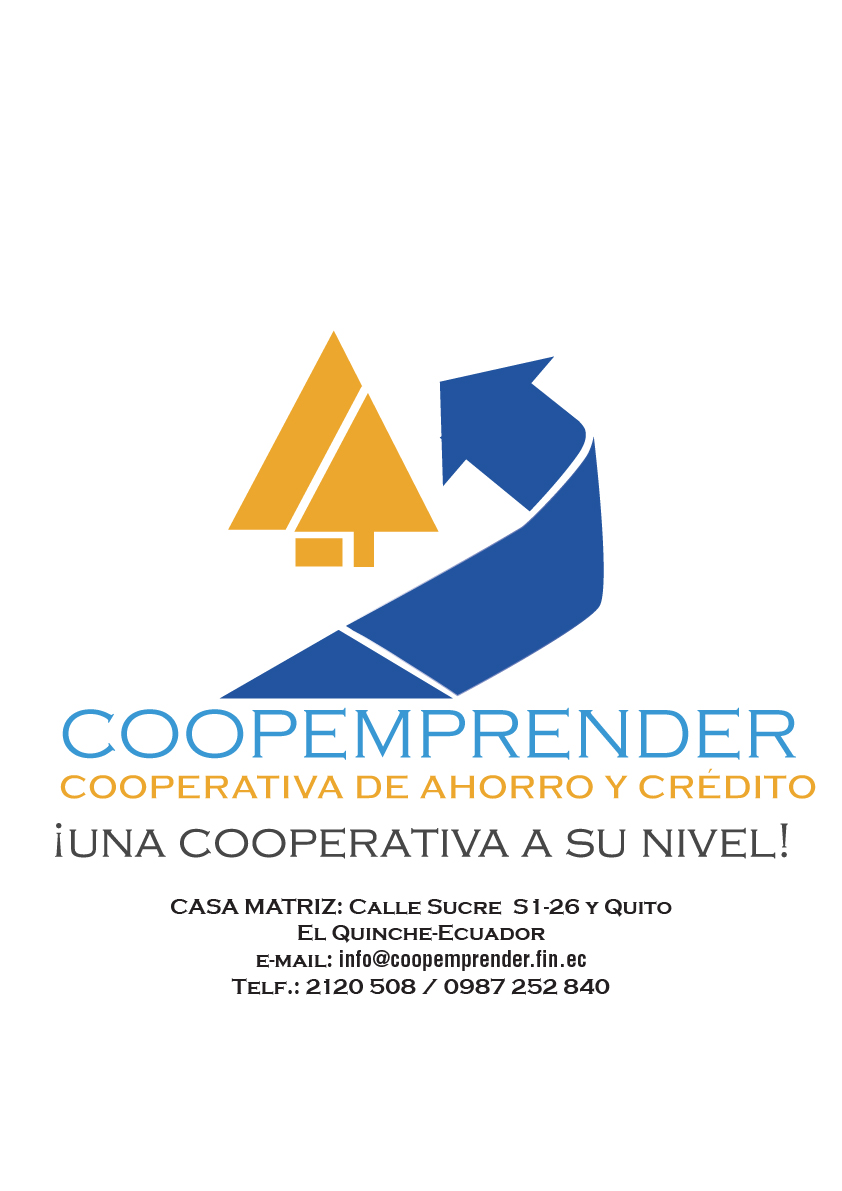 PLAZA – DISTRIBUCIÓN
“COOEPMPRENDER” LTDA., a través de las estrategias de plaza facilita al cliente el acceso al servicio, para ello se considera la localización de la cooperativa.
CROQUIS
ÁREA FISICA
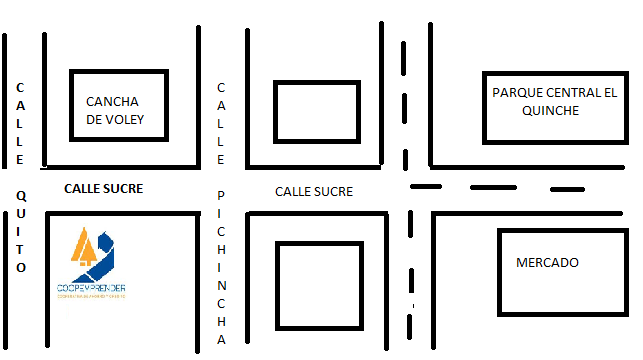 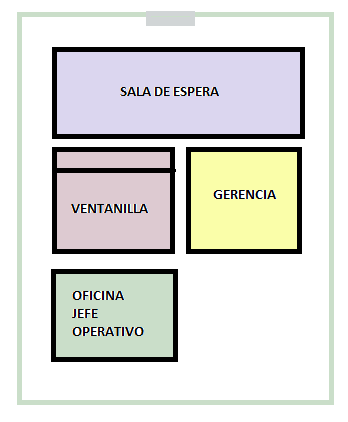 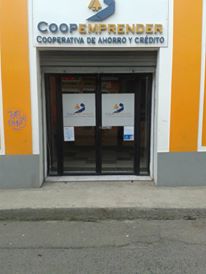 PERSONAL
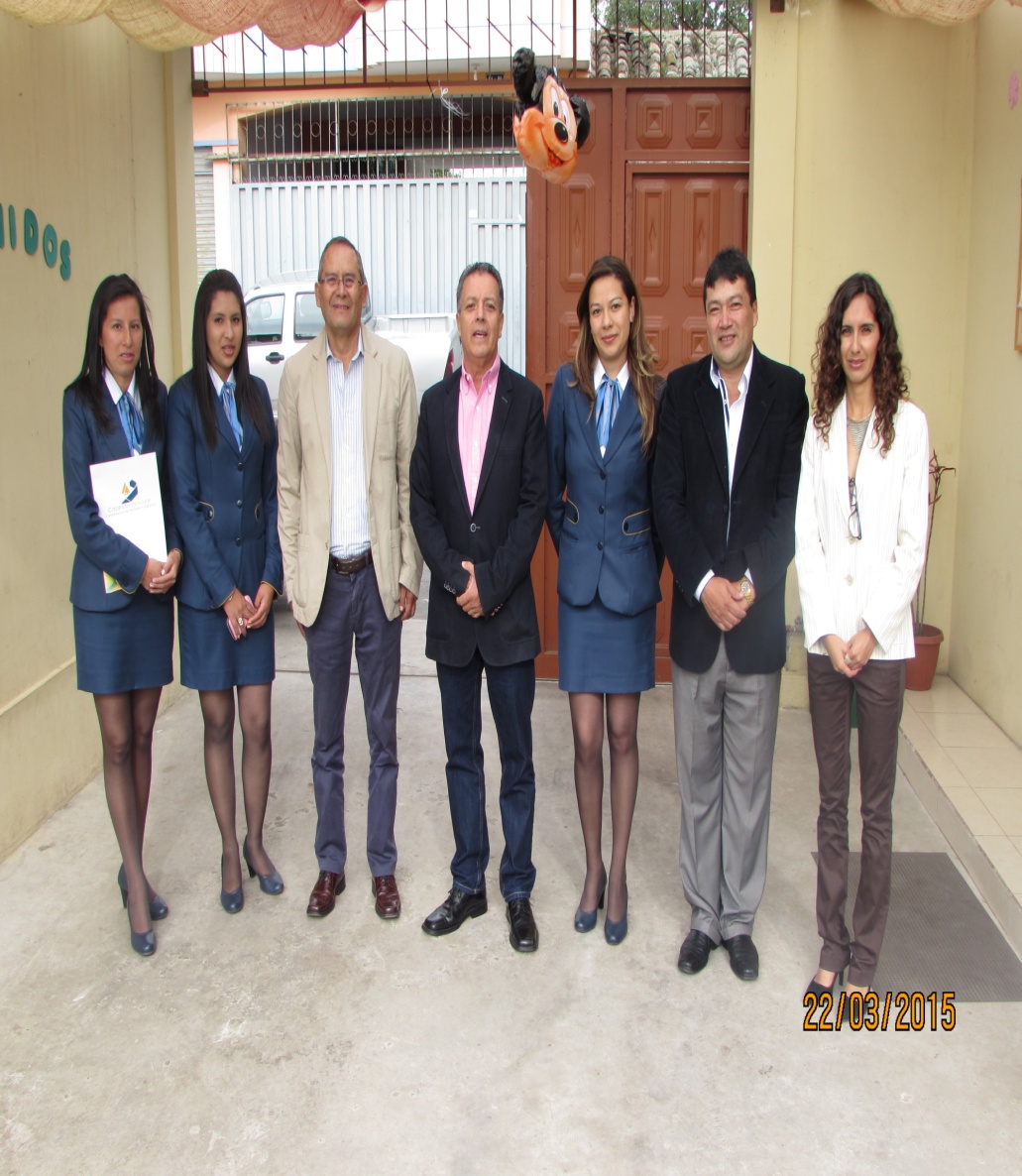 El personal de la cooperativa deberá brindar  una calidad total del servicio para satisfacción total del cliente.
La Cooperativa deberá capacitar  al personal sobre los productos y servicios que ofrece la cooperativa, para poder informar al socio y brindar un servicio de calidad y eficacia.
EVIDENCIA FÍSICA (PHYSICAL EVIDENCE)
Este se refiere al medio ambiente que rodee al cliente al momento de tener un contacto con la empresa, incluye aspectos como la iluminación, accesibilidad y comodidad en las instalaciones, esto con el fin de que el cliente adquiera una percepción adecuada y placentera de la organización.
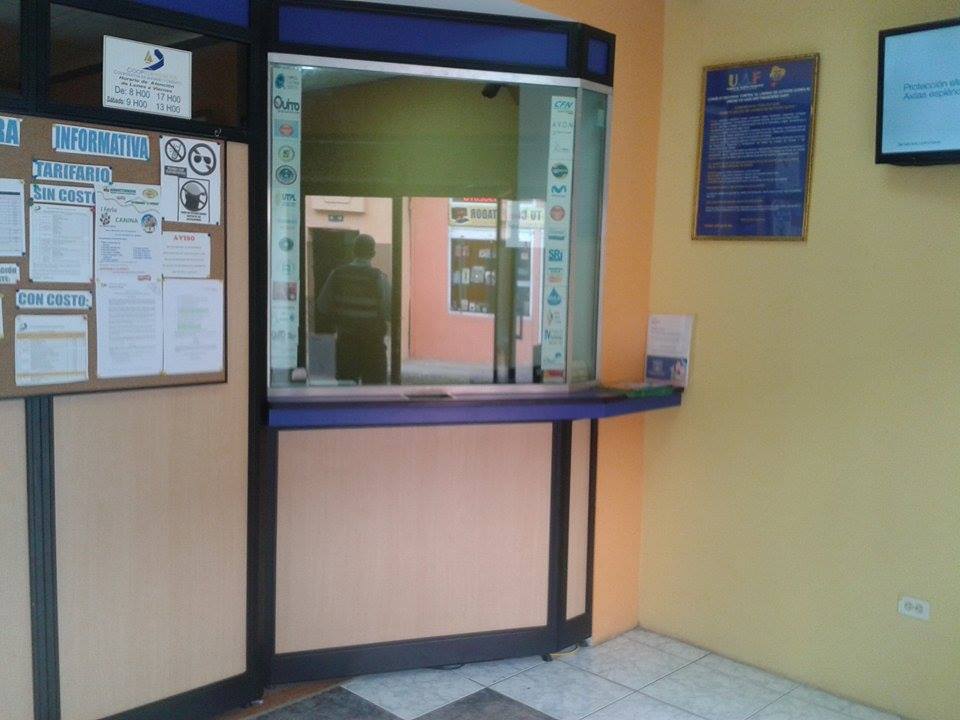 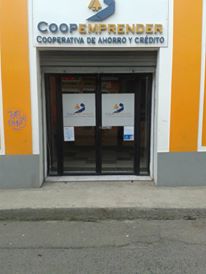 Agilidad y calidad en los procesos 
Innovación de servicios únicos
ESTRATEGIA COMPETITIVA
Incrementación de convenios con otras instituciones
Elaboración de publicidad de los servicios.
Creación de  sucursales
ESTRATEGIA  DE  CRECIMIENTO
Fidelización por parte de los socios.
Servicio personalizado por parte del personal de la cooperativa.
Creación de cuentas únicas de ahorro planificado
ESTRATEGIA DE DIFERENCIACIÓN
Constante innovación tanto de productos como de servicios, de acuerdo a las necesidades del cliente.
La cooperativa debe poseer tecnología de vanguardia
ESTRATEGIA DE INNOVACIÓN
PRESUPUESTO DE PLAN DE MARKETING
PRESUPUESTO DE MATERIAL PUBLICTARIO
PRESUPUESTO DE PREMIOS PARA RIFA
TOTAL: $4.595.00
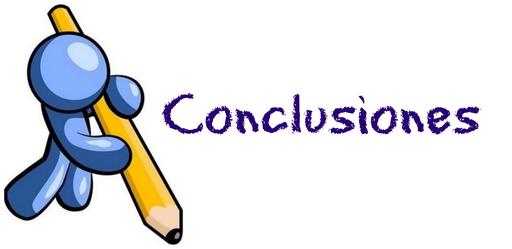 * Existe un número  considerable de entidades financieras por lo cual la competencia es alta.
*  La cooperativa no ha realizado ningún tipo de publicidad desde su inicio hasta la actualidad.
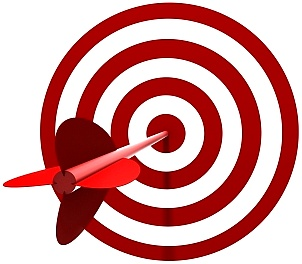 El 45 % de los encuestados prefieren las cooperativas para realizar sus servicios financieros, y el 57.10% de la población si les agradaría ser socios de la Cooperativa de Ahorro y Crédito “COOPEMPRENDER” Ltda
El 97.90% del total de la población utiliza servicios financieros, de los cuales el 50.40% de los habitantes demandan más los créditos, que los ahorros e inversiones, por lo tanto se debe hacer énfasis en la publicidad de créditos.
La cooperativa se desarrolla en un buen mercado local, tiene buena acogida y una alta demanda por cubrir, mediante la aplicación de este plan de marketing.
* Elaborar de forma masiva e inmediata la publicidad diseñada en este plan, como son los dípticos y las hojas volantes.
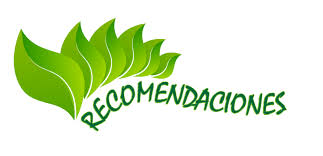 Se recomienda también a los directivos hacer un monitoreo constante de la correcta aplicación de este plan e innovación anual del mismo
Implementar en la cooperativa este plan de marketing lo más pronto posible, para lo cual se recomienda dar a conocer a todos los directivos y empleados sobre la existencia del mismo
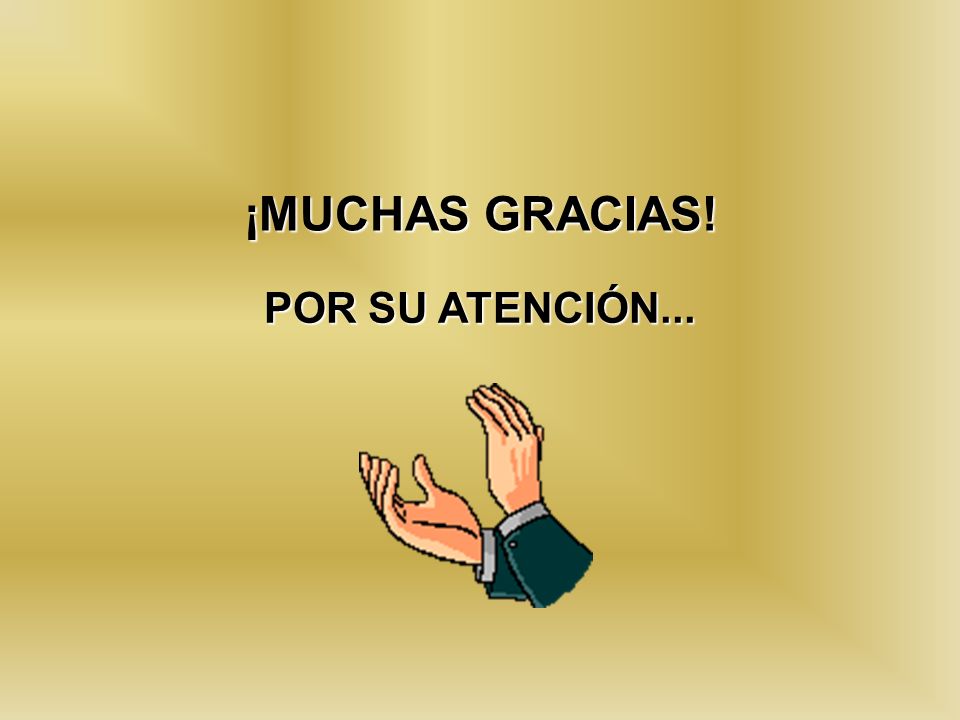 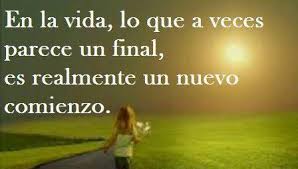